Encontrando o encaixe
entre problema e solução
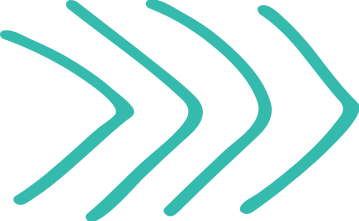 Rodrigo Franco e Artur Vilas Boas
5/5/2018
Startup de sucesso…
Não é sobre uma grande ideia.

É sobre pesquisar, descobrir, testar, aprender e executar.
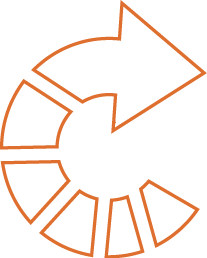 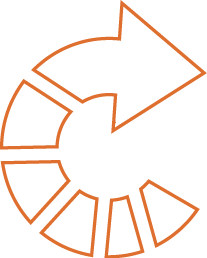 2
Por onde a gente começa?
A gente começa
pela dor do usuário ou do cliente.

Quais são os problemas, deficiências, faltas, necessidades…?
3
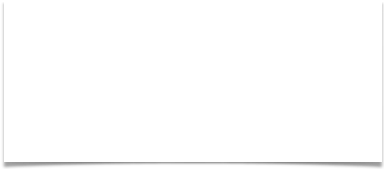 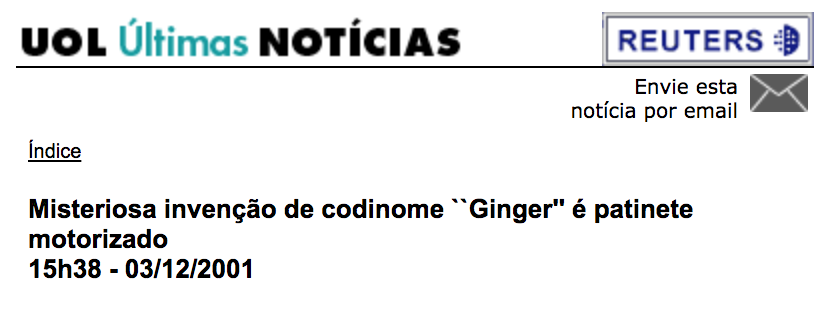 Mas por que começar pelo problema real?
Segway

Inventado por Dean Kamen e lançado em 2001

US$ 100 milhões de dólares em desenvolvimento

Seria uma “revolução no transporte individual"
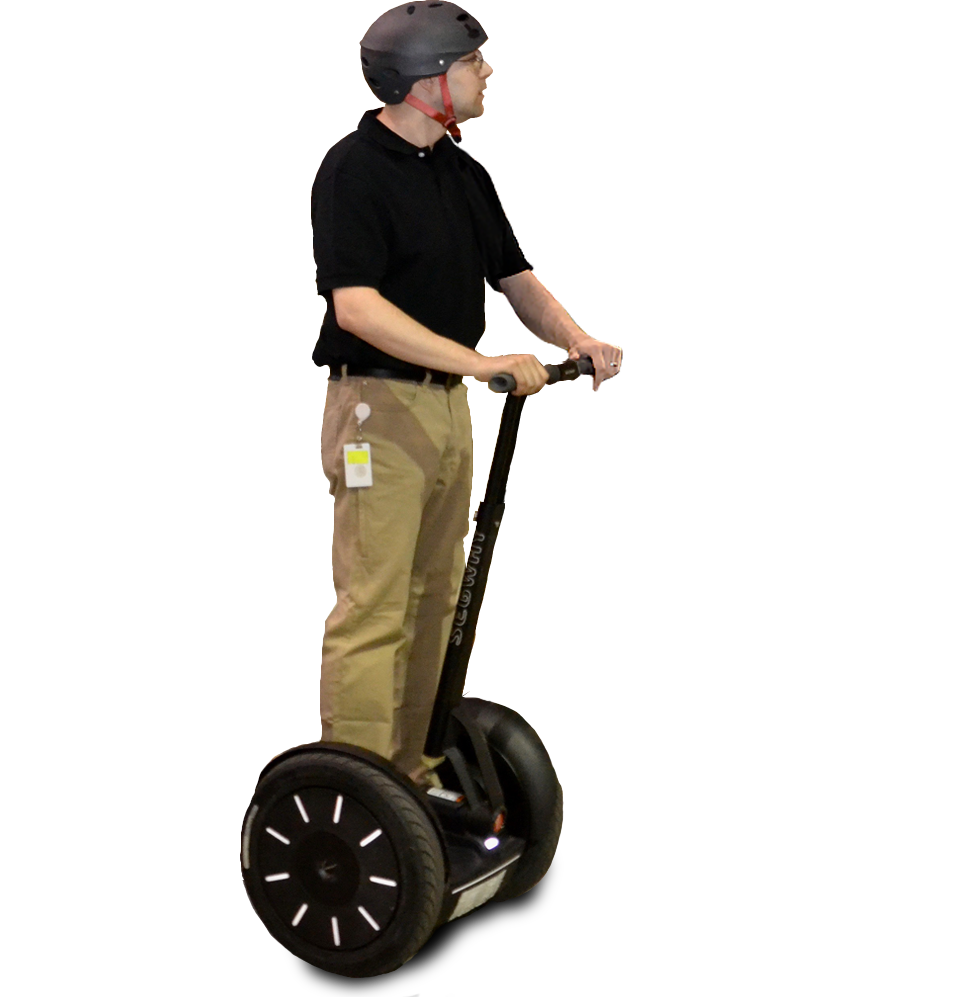 4
Fonte: Wikipedia
Mas por que começar pelo problema real?
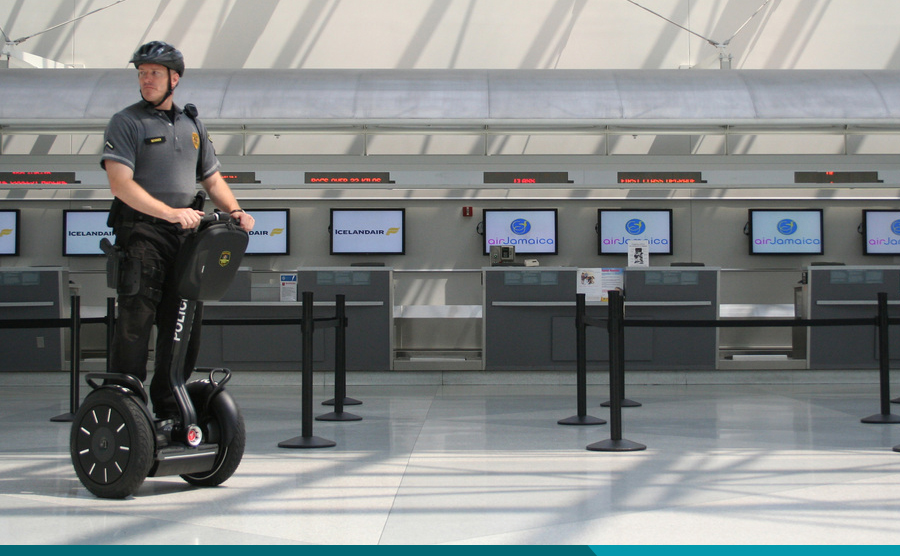 Segway em 2018…

Veículo de transporte para seguranças
5
Dois conceitos importantes nessa fase
Proposta de valor
Segmento de Cliente
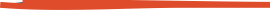 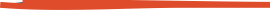 6
Buscamos o melhor encaixe!
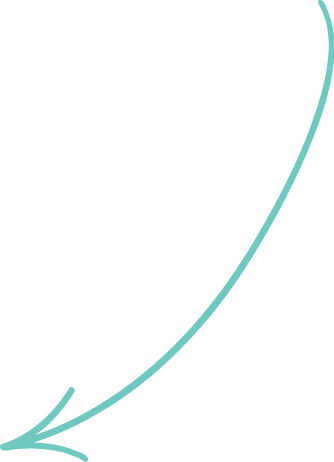 “Fit”
Proposta de valor
Segmento de Cliente
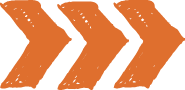 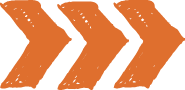 Encaixe
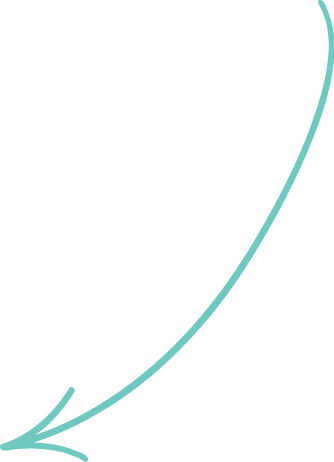 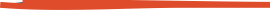 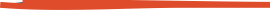 O QUE?
QUEM?
7
Quem é o seu cliente e seu usuário?
Que mercados podemos atacar?

Quem tem o problema?

Quem paga a conta?
Segmento de Cliente
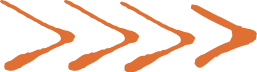 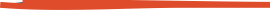 QUEM?
IMPORTANTE: Sejam focados!
8
Que valor você oferece para ele?
Vocês têm o TCC, ou seja a tecnologia

Ter a tecnologia (nesse momento) não significa nada

Funcionalidade NÃO é proposta de valor
Proposta de valor
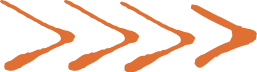 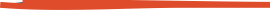 O QUE?
9
Como encontrar as dores/ problemas
Listar Segmentos de clientes



Pesquisar sobre necessidades, dores, problemas



Trazer dados e entendimentos
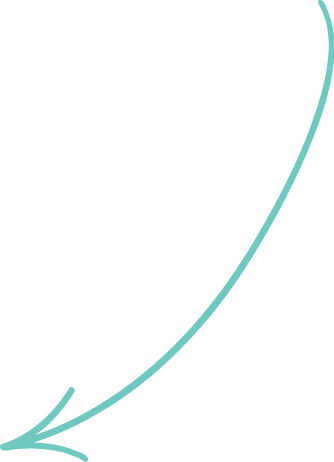 Aprofundar o olhar e o entendimento sobre os segmentos de cliente
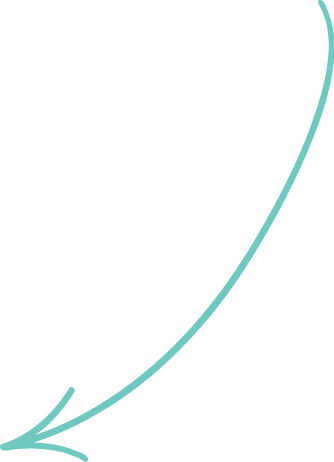 Registrar no deck
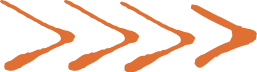 10
Como fazer a pesquisa
O
A
T
bserve
Observar
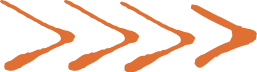 sk
Entrevistar
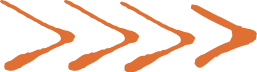 ry
Experimentar
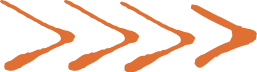 11
Como fazer a pesquisa
OAT
Registrar no deck
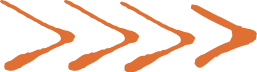 O
bserve
Observar e registrar um processo, um comportamento,o dia-a-dia…

Custe o tempo que custar

Ex.: Observar como um médico atende pacientes; observar o processo de pagamento em um bar
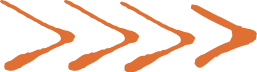 Observar
12
Como fazer a pesquisa
OAT
Registrar no deck
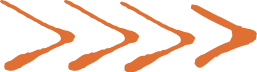 “Vivenciar" o problema

Testar uma ferramenta,
testar um processo

Fazer com as próprias mãos

Ex.: Usar acessórios que simulam a vivência de um idoso; fazer você mesmo um processo dentro de uma fábrica
T
ry
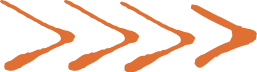 Experimentar
13
Como fazer a pesquisa
OAT
Registrar no deck
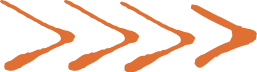 A
Entrevistar clientes, usuários e pessoas importante dentro do segmento escolhido e do problema identificado

 5 Whys (“5 por ques”)
Pergunte por que!
sk
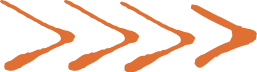 Entrevistar
14
Identificando dores
Ao conversar com mais e mais pessoas e ampliar a pesquisa, você percebe que

Existem dores/ problemas mais “fortes"

E outros não tão “fortes”
15
Identificando dores
Queremos identificar os problemas mais importantes para aquele segmento!

Queremos um “cabelo pegando fogo”!
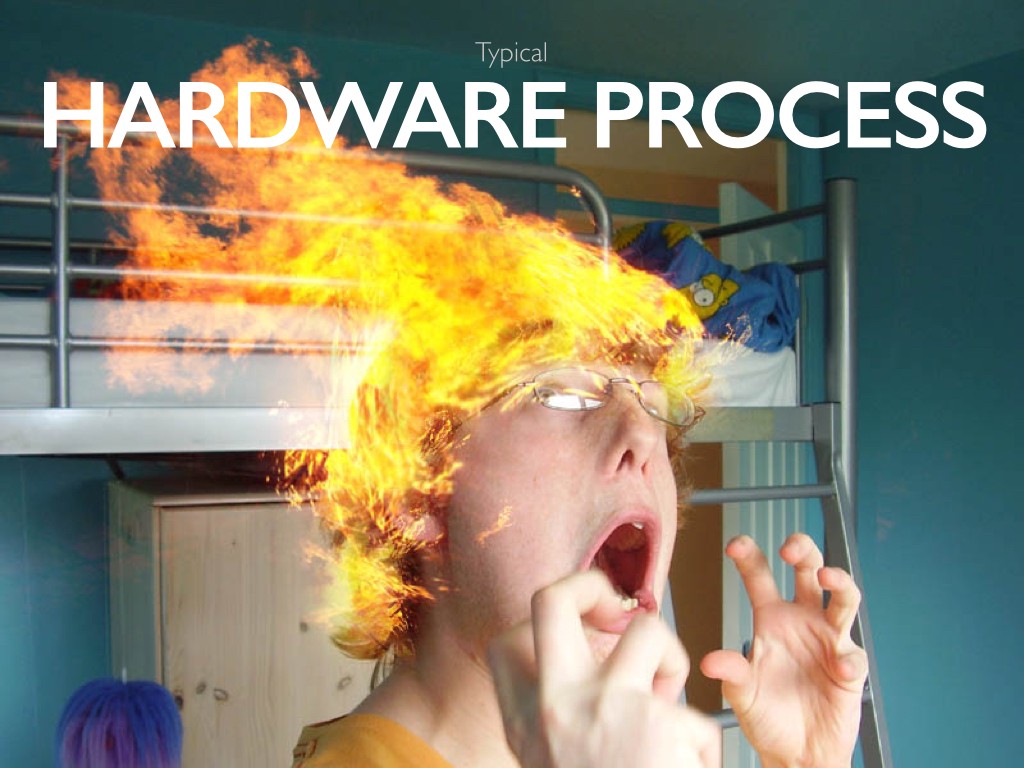 IMPORTANTE: Pense na facilidade de contratarem vocês
16
Fonte: Sequoia Capital (USA)